Temperature Dependence of Frequency Response 
of Short Period Seismometers
N. Ackerley and Z. Gias
Canadian Hazards Information Service, Natural Resources Canada
P3.1-860
Broadband calibration and pole-zero fitting can be routine.
Single-frequency calibrations at YKA have long been affected by temperature. It is impossible to meet CTBTO ±5% specification unless this is accounted for.
Short-period sensor damping and sensitivity are temperature-sensitive (but not resonant frequency).
Published response of Yellowknife short-period array sensors needs correction.
There is an unexplained pole in the YKA response near 65 Hz.
Original fit:
Additionally fit
 pole near 65 Hz:
?
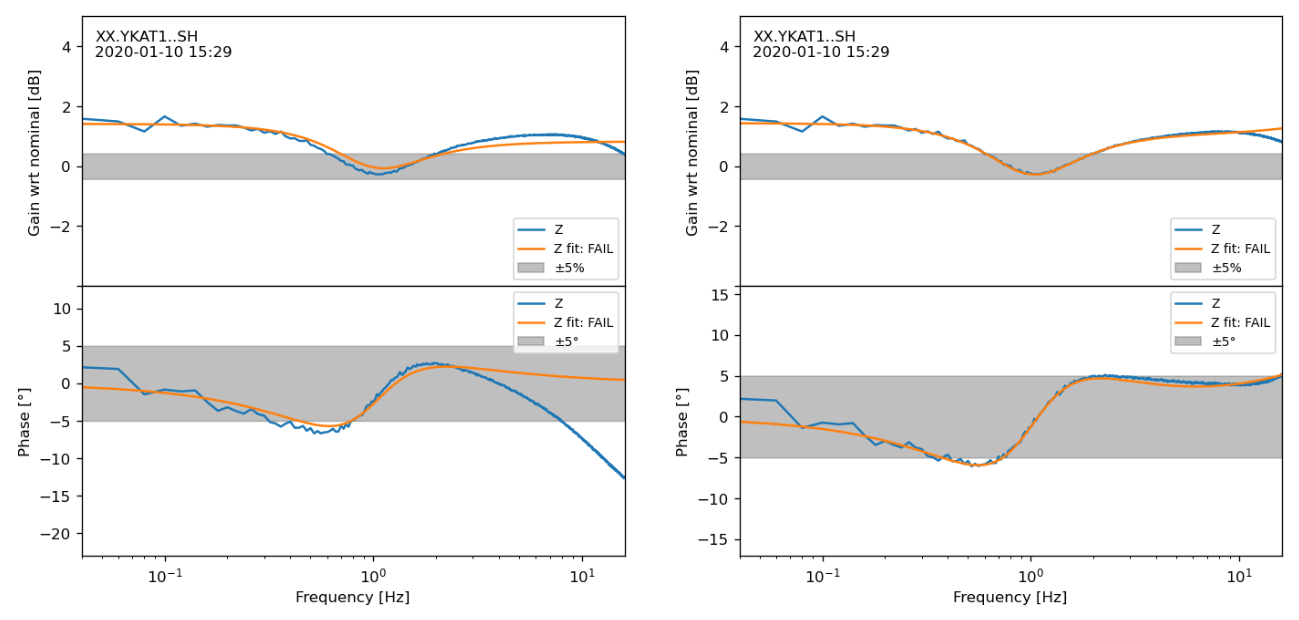 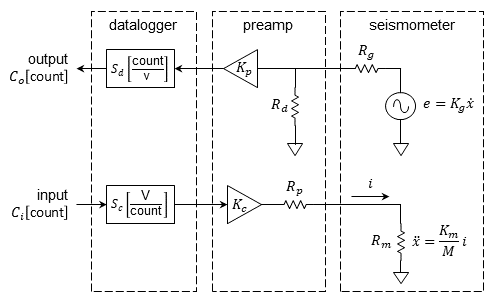